Lizenzhinweise
Diese Powerpoint-Präsentation (Titel, Untertitel, Text, etc. – Abweichungen sind gekennzeichnet) steht unter der Lizenz CC BY-SA 4.0 und kann unter deren Bedingungen kostenlos und frei verwendet, verändert und weitergegeben werden. Diese Lizenz gilt nicht für verwendete Logos. 
Urheberin im Sinne der Lizenz ist die QUA-LiS NRW.
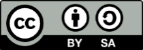 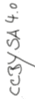 Netzwerkmanagement
Phasierung und inhaltlicher Aufbau von Netzwerktreffen aus den beiden Schulentwicklungsprojekten Lernpotenziale und LiGa NRW I
Hinweise zum Inhalt und Aufbau dieser Präsentation
Auf den folgenden Folien werden exemplarisch zwei Schulentwicklungsprojekte – „Lernpotenziale. Individuell fördern im Gymnasium.“ und „Leben und Lernen im Ganztag“ (LiGa NRW I) – bezüglich der inhaltlichen Gestaltung ihrer jeweiligen Netzwerktreffen präsentiert. Dabei beziehen sich die blau hinterlegten Beschreibungen auf das Projekt Lernpotenziale und die grün hinterlegten auf das Projekt LiGa NRW:






Die Netzwerktreffen beider Projekte sind einzelnen Phasen eines Qualitätszyklus (Übersichtsfolie 6) zugeordnet mit der Besonderheit, dass
im Projekt Lernpotenziale sieben Netzwerktreffen stattgefunden haben – zwei zur Phase der Umsetzung – und
im Projekt LiGa NRW sechs Netzwerktreffen durchgeführt wurden – jeweils eins zu jeder Phase im Qualitätszyklus.
Lernpotenziale
LiGa NRW
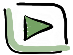 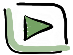 3
Hinweise zum Inhalt und Aufbau dieser Präsentation
Die skizzierten Inhalte der Netzwerktreffen berücksichtigen zwei Ausrichtungen:
Was soll passieren? – Aspekte zum ursprünglich geplanten Vorhaben im Rahmen der Projektkonzeption
Das ist passiert. – Aspekte zur tatsächlichen Umsetzung auf der Grundlage entsprechender Modifikationen durch die Moderierenden.
Letzteres unterstreicht die Notwendigkeit, die Gestaltung der Netzwerktreffen immer auch vor dem Hintergrund der individuellen Situation im Netzwerk anzupassen.

Im Schulentwicklungsprojekt Lernpotenziale haben die Schulen Konzepte zur individuellen Förderung in folgenden Handlungsfeldern entwickelt:
Pädagogische Diagnostik
Unterstützung individueller und selbstgesteuerter Lernprozesse durch (Lern-)Beratung
Modelle und Methoden der individuellen Förderung im Unterricht / in Lernzeiten

Im Schulentwicklungsprojekt LiGa NRW I arbeiteten die Schulen an Konzepten in den Handlungsfeldern 
Lernen im Ganztag,
Leben im Ganztag,
Qualität nachhaltig auf allen Ebenen (weiter-)entwickeln.
4
Hinweise zum Inhalt und Aufbau dieser Präsentation
Innerhalb der Präsentation ermöglichen entsprechende Verlinkungen bei aktivierter Bildschirmpräsentation eine gezielte Auswahl von Bereichen, die für den jeweiligen Netzwerkkontext relevant sind. So ist es auf der Übersichtsfolie „Netzwerktreffen im Qualitätszyklus“ (Folie 6) möglich, durch das Anklicken eines Pfeils beispielsweise direkt eine bestimmte Phase des Zyklus auszuwählen und die vorherigen Bereiche entsprechend zu überspringen.
Weitere Informationen und Materialien zum Thema sind ebenfalls verlinkt und individuell anwählbar. Die Abbildung eines Hauses auf den Folienseiten unten rechts führt durch Anklicken zurück zu der Übersichtsfolie.

Legende:
	
	Der Pfeil führt zu Informationen zu dem Bereich innerhalb der Powerpoint-Präsentation. 		

	Hier geht es zurück zur Ausgangsfolie.			Das Haus führt zur Übersichtsfolie 6 zurück.
				
	Über diese Verlinkung wird die Webseite der QUA-LiS NRW unter 	https://www.schulentwicklung.nrw.de/f/materialien-aus-netzwerkprojekten/vernetzung-von-	schulen/netzwerktreffen-planung-und-gestaltung/index.html erreicht mit einer Auswahl an 	Moderationsleitfäden, Materialien und Methoden zu den jeweiligen Netzwerktreffen.
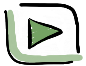 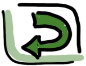 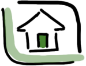 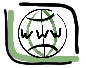 5
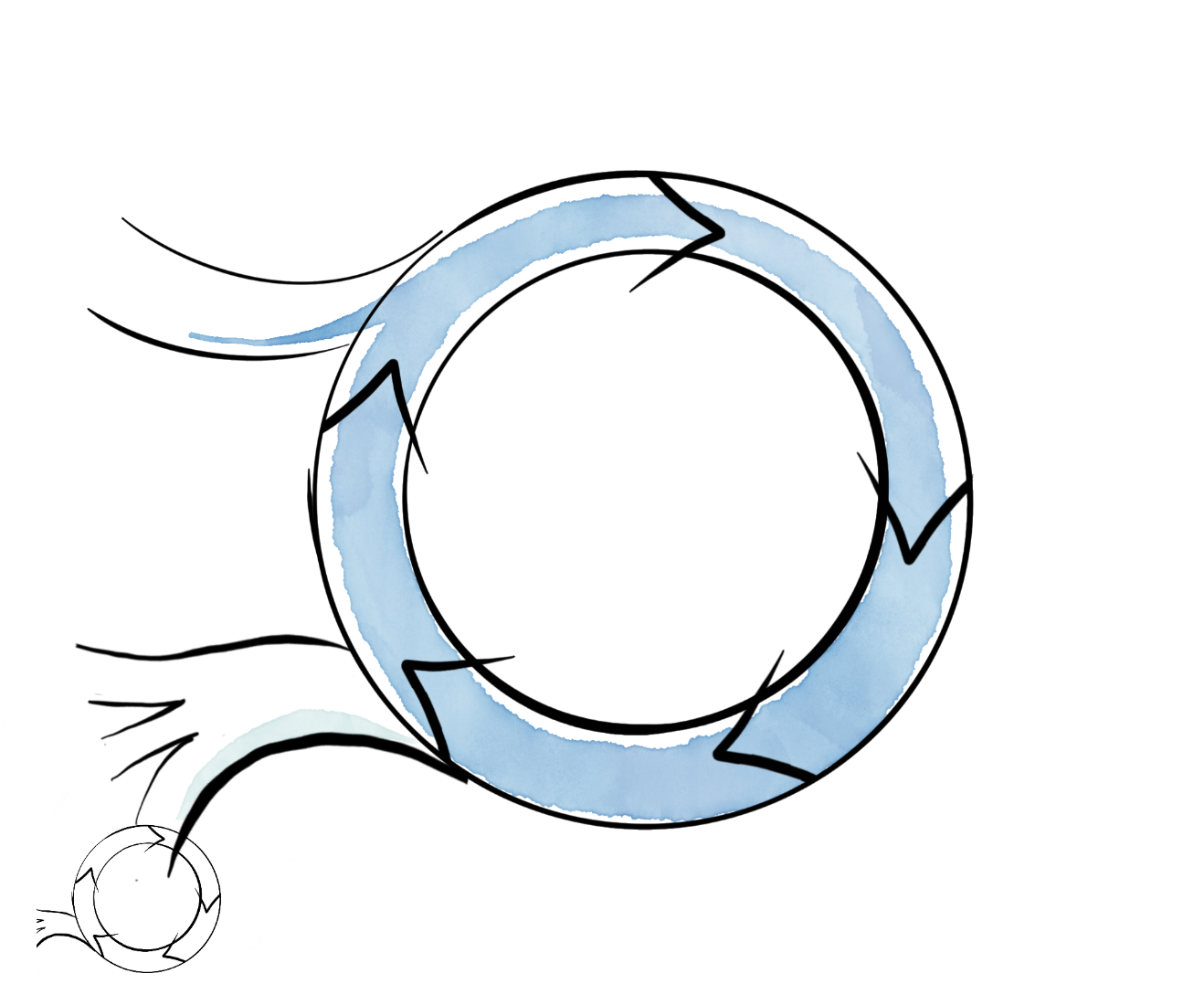 Netzwerktreffen im Qualitätszyklus
1. Konstituierung
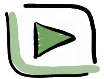 3. Vertiefung / Weiter-entwicklung
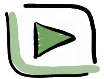 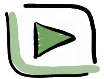 6. System-veränderung
2. Austausch / Partizipation
4. Umsetzung
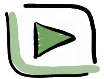 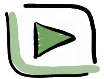 Transfer
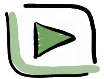 5. Evaluation / Nachhaltigkeit
Auflösung
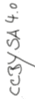 6
1. Netzwerktreffen: Konstituierung
„Von der Idee zum Konzept“
„Ideen, Wünsche, Angefangenes“
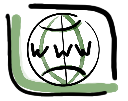 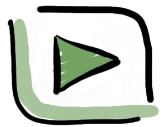 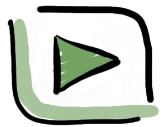 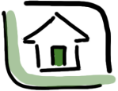 7
[Speaker Notes: https://www.schulentwicklung.nrw.de/f/materialien-aus-netzwerkprojekten/vernetzung-von-schulen/netzwerktreffen-planung-und-gestaltung/1.-phase-konstituierung/index.html]
1. Konstituierung: „Von der Idee zum Konzept“
Das ist passiert.– Die Umsetzung
Was soll passieren? – Das Vorhaben
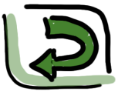 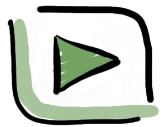 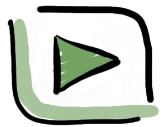 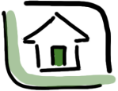 8
1. Konstituierung: „Von der Idee zum Konzept“ – Das Vorhaben
Was soll passieren? – Das Vorhaben
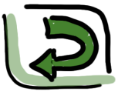 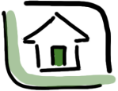 9
1. Konstituierung: „Von der Idee zum Konzept“ – Die Umsetzung
Das ist passiert. – Die Umsetzung
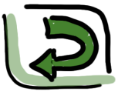 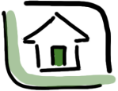 10
1. Konstituierung: „Ideen, Wünsche, Angefangenes“
Das ist passiert.– Die Umsetzung
Was soll passieren? – Das Vorhaben
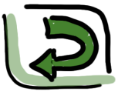 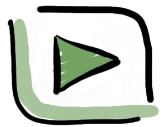 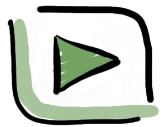 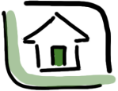 11
1. Konstituierung: „Ideen, Wünsche, Angefangenes“ – Das Vorhaben
Was soll passieren? – Das Vorhaben
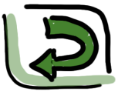 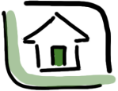 12
1. Konstituierung: „Ideen, Wünsche, Angefangenes“ – Die Umsetzung
Das ist passiert. – Die Umsetzung
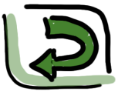 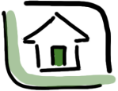 13
2. Netzwerktreffen: Austausch und Partizipation
„Schüler_innen- und Eltern-beteiligung“
„Auf dem Papier fast fertig – aber ist das praxis-tauglich?“
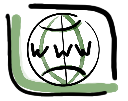 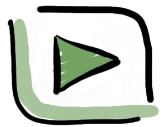 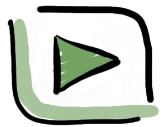 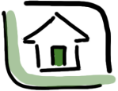 14
[Speaker Notes: https://www.schulentwicklung.nrw.de/f/materialien-aus-netzwerkprojekten/vernetzung-von-schulen/netzwerktreffen-planung-und-gestaltung/2.-phase-austausch-und-partizipation/index.html]
2. Austausch und Partizipation: „Schüler_innen- und Elternbeteiligung“
Das ist passiert.– Die Umsetzung
Was soll passieren? – Das Vorhaben
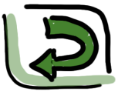 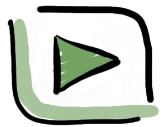 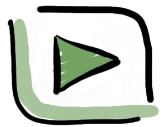 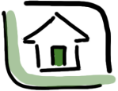 15
2. Austausch und Partizipation: „Schüler_innen- und Elternbeteiligung“ – Das Vorhaben
Was soll passieren? – Das Vorhaben
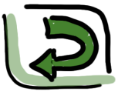 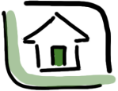 16
2. Austausch und Partizipation: „Schüler_innen- und Elternbeteiligung“ – Die Umsetzung
Das ist passiert. – Die Umsetzung
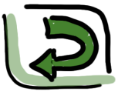 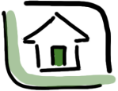 17
2. Austausch und Partizipation: „Auf dem Papier fast fertig – aber ist  das praxistauglich?“
Das ist passiert.– Die Umsetzung
Was soll passieren? – Das Vorhaben
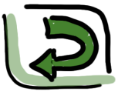 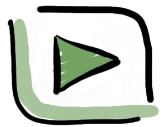 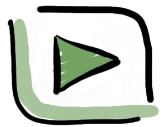 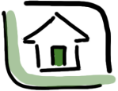 18
2. Austausch und Partizipation: „Auf dem Papier fast fertig – aber ist  das praxistauglich?“ – Das Vorhaben
Was soll passieren? – Das Vorhaben
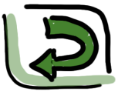 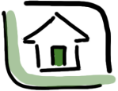 19
2. Austausch und Partizipation: „Auf dem Papier fast fertig – aber ist  das praxistauglich?“ – Die Umsetzung
Das ist passiert. – Die Umsetzung
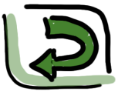 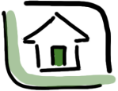 20
3. Netzwerktreffen: Vertiefung und Weiterentwicklung
„Erste Schritte“
„Theoretisch sehr gelungen – wie probieren wir es aus?“
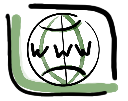 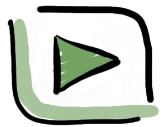 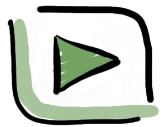 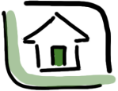 21
[Speaker Notes: https://www.schulentwicklung.nrw.de/f/materialien-aus-netzwerkprojekten/vernetzung-von-schulen/netzwerktreffen-planung-und-gestaltung/3.-phase-vertiefung-und-weiterentwicklung/index.html]
3. Vertiefung und Weiterentwicklung: „Erste Schritte“
Das ist passiert.– Die Umsetzung
Was soll passieren? – Das Vorhaben
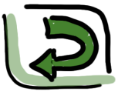 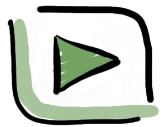 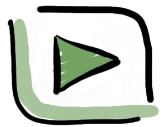 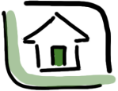 22
3. Vertiefung und Weiterentwicklung: „Erste Schritte“ – Das Vorhaben
Was soll passieren? – Das Vorhaben
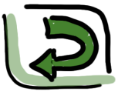 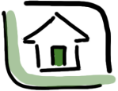 23
3. Vertiefung und Weiterentwicklung: „Erste Schritte“ – Die Umsetzung
Das ist passiert. – Die Umsetzung
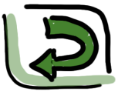 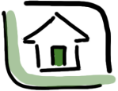 24
3. Vertiefung und Weiterentwicklung: „Theoretisch sehr gelungen – wie probieren wir es aus?“
Das ist passiert.– Die Umsetzung
Was soll passieren? – Das Vorhaben
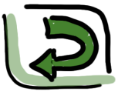 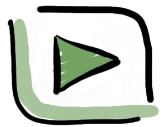 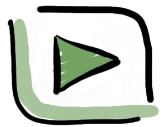 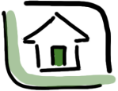 25
3. Vertiefung und Weiterentwicklung: „Theoretisch sehr gelungen – wie probieren wir es aus?“ – Das Vorhaben
Was soll passieren? – Das Vorhaben
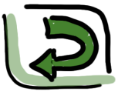 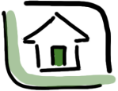 26
3. Vertiefung und Weiterentwicklung: „Theoretisch sehr gelungen – wie probieren wir es aus?“ – Die Umsetzung
Das ist passiert. – Die Umsetzung
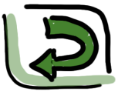 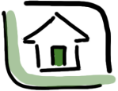 27
4. Netzwerktreffen: Umsetzung
„Vom   Konkreten zum Allgemeinen“
„Chancen und Risiken“
„Im Modell hat es gut funktioniert
 – 
aber für alle?“
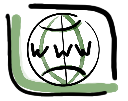 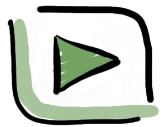 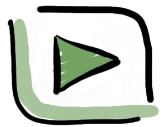 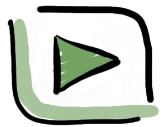 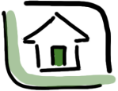 28
[Speaker Notes: Im Projekt Lernpotenziale wurden im Rahmen der Umsetzungsphase zwei Netzwerktreffen durchgeführt.
https://www.schulentwicklung.nrw.de/f/materialien-aus-netzwerkprojekten/vernetzung-von-schulen/netzwerktreffen-planung-und-gestaltung/4.-phase-umsetzung/index.html]
4. Umsetzung: „Chancen und Risiken“
Das ist passiert.– Die Umsetzung
Was soll passieren? – Das Vorhaben
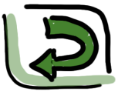 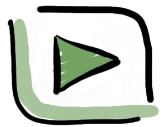 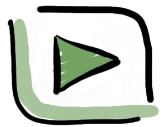 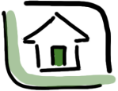 29
4. Umsetzung: „Chancen und Risiken“ – Das Vorhaben
Was soll passieren? – Das Vorhaben
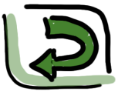 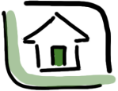 30
4. Umsetzung: „Chancen und Risiken“ – Die Umsetzung
Das ist passiert. – Die Umsetzung
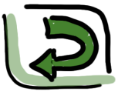 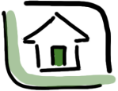 31
4. Umsetzung: „Vom Konkreten zum Allgemeinen“
Das ist passiert.– Die Umsetzung
Was soll passieren? – Das Vorhaben
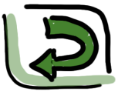 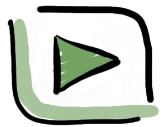 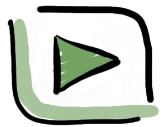 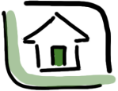 32
4. Umsetzung: „Vom Konkreten zum Allgemeinen“ – Das Vorhaben
Was soll passieren? – Das Vorhaben
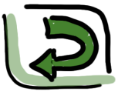 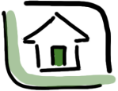 33
4. Umsetzung: „Vom Konkreten zum Allgemeinen“ – Die Umsetzung
Das ist passiert. – Die Umsetzung
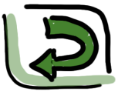 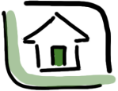 34
4. Umsetzung: „Im Modell hat es gut funktioniert – aber für alle?“
Das ist passiert.– Die Umsetzung
Was soll passieren? – Das Vorhaben
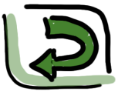 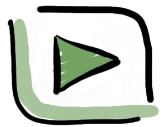 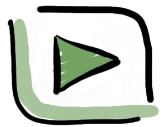 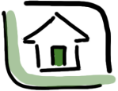 35
4. Umsetzung: „Im Modell hat es gut funktioniert – aber für alle?“ – Das Vorhaben
Was soll passieren? – Das Vorhaben
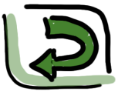 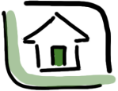 36
4. Umsetzung: „Im Modell hat es gut funktioniert – aber für alle?“ – Die Umsetzung
Das ist passiert. – Die Umsetzung
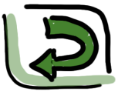 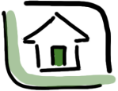 37
5. Netzwerktreffen: Evaluation und Nachhaltigkeit
„Nachhaltig-keit“
„ Es läuft! –  aber so, wie wir wollen?“
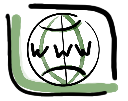 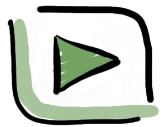 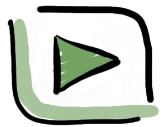 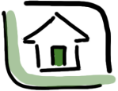 38
[Speaker Notes: https://www.schulentwicklung.nrw.de/f/materialien-aus-netzwerkprojekten/vernetzung-von-schulen/netzwerktreffen-planung-und-gestaltung/5.-phase-evaluation-und-nachhaltigkeit/index.html]
5. Evaluation und Nachhaltigkeit: „Nachhaltigkeit“
Das ist passiert.– Die Umsetzung
Was soll passieren? – Das Vorhaben
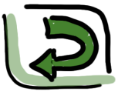 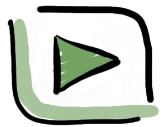 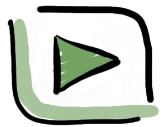 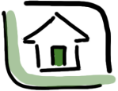 39
5. Evaluation und Nachhaltigkeit : „Nachhaltigkeit“ – Das Vorhaben
Was soll passieren? – Das Vorhaben
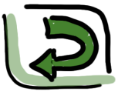 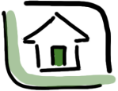 40
5. Evaluation und Nachhaltigkeit : „Nachhaltigkeit“ – Die Umsetzung
Das ist passiert. – Die Umsetzung
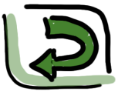 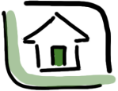 41
5. Evaluation und Nachhaltigkeit : „Es läuft! – aber so, wie wir wollen?“
Das ist passiert.– Die Umsetzung
Was soll passieren? – Das Vorhaben
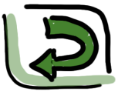 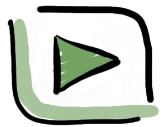 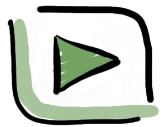 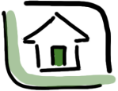 42
5. Evaluation und Nachhaltigkeit : „Es läuft! – aber so, wie wir wollen?“ – Das Vorhaben
Was soll passieren? – Das Vorhaben
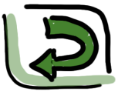 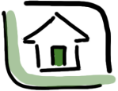 43
5. Evaluation und Nachhaltigkeit : „Es läuft! – aber so, wie wir wollen?“ – Die Umsetzung
Das ist passiert. – Die Umsetzung
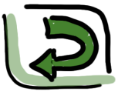 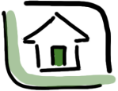 44
6. Netzwerktreffen: Systemveränderung
„System-veränderung“
„ Das war es also
 – 
aber hat sich was verändert ?“
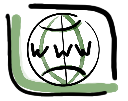 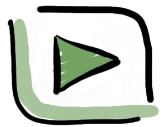 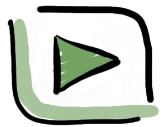 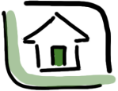 45
[Speaker Notes: https://www.schulentwicklung.nrw.de/f/materialien-aus-netzwerkprojekten/vernetzung-von-schulen/netzwerktreffen-planung-und-gestaltung/6.-phase-systemveraenderung/index.html]
6. Systemveränderung: „Systemveränderung“
Das ist passiert.– Die Umsetzung
Was soll passieren? – Das Vorhaben
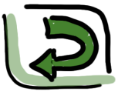 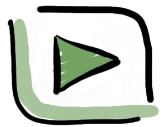 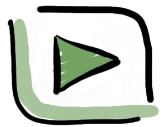 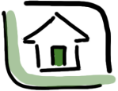 46
[Speaker Notes: https://www.schulentwicklung.nrw.de/f/materialien-aus-netzwerkprojekten/vernetzung-von-schulen/netzwerktreffen-planung-und-gestaltung/7.-netzwerktreffen-systemveraenderung/index.html]
6. Systemveränderung: „Systemveränderung“ – Das Vorhaben
Was soll passieren? – Das Vorhaben
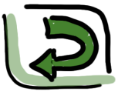 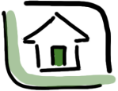 47
6. Systemveränderung: „Systemveränderung“ – Die Umsetzung
Das ist passiert. – Die Umsetzung
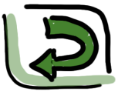 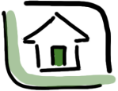 48
6. Systemveränderung: „Das war es also – aber hat sich was verändert?“
Das ist passiert.– Die Umsetzung
Was soll passieren? – Das Vorhaben
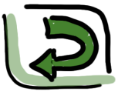 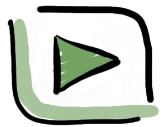 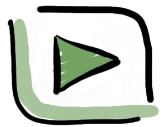 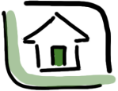 49
6. Systemveränderung: „Das war es also – aber hat sich was verändert?“ – Das Vorhaben
Was soll passieren? – Das Vorhaben
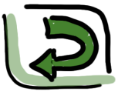 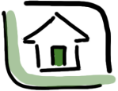 50
6. Systemveränderung: „Das war es also – aber hat sich was verändert?“ – Die Umsetzung
Das ist passiert. – Die Umsetzung
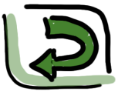 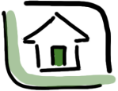 51